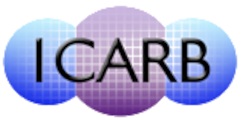 ICARB 2023
 Measuring Net Zero
Impact of Location Selection on Whole Life Carbon of a Multi-National Manufacturing Facility
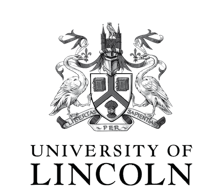 Dr Rosi Fieldson & Dr Ozlem Duran
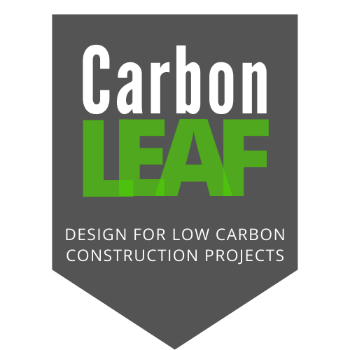 Introduction
Global manufacturing characterised by  high scope 1 and 2 energy use
Increasingly corporations are required to report and reduce scope 3 emissions
They may have set strategic and challenging targets to meet net zero before or by 2050 
They may need to purchase offsetting against scope 3 emissions
The amount of carbon emitted will vary depending on where manufacturing is located
Baseline project LCA
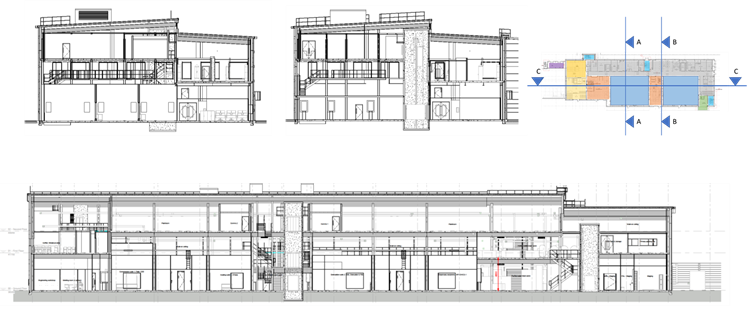 Manufacturing facility recently completed in UK
High unregulated energy consumption
Heavily serviced with walkable ceiling voids (off-site manufactured)
Baseline project Energy use (B6)
Calculated operational energy consumption based on BRUKL output (B6)
Baseline project embodied imapct
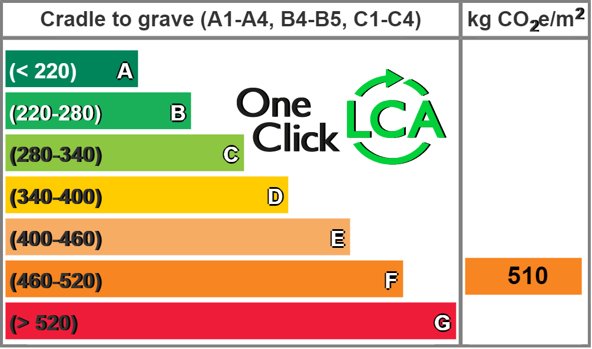 Calculated materials impact (A1-A3) of the baseline model
Design life sensitivity and reference period
Building services replacement impacts are so significant that refurbishment is disincentivised?
Alternative locations considered: methodology
1.	Adjust national energy mix for nation/state. 
2.	Review energy demand in relation to climate, latitude solar potential and building standards. 
3.	Adjust key higher-impact materials groups to local Environmental Product Declarations (EPD).  
4.	Adjust the majority of bulk materials to local EPD. 
5.	Review frame options based on EPD.
Alternative locations: Grid decarbonisation
Alternative locations: Operational emissions
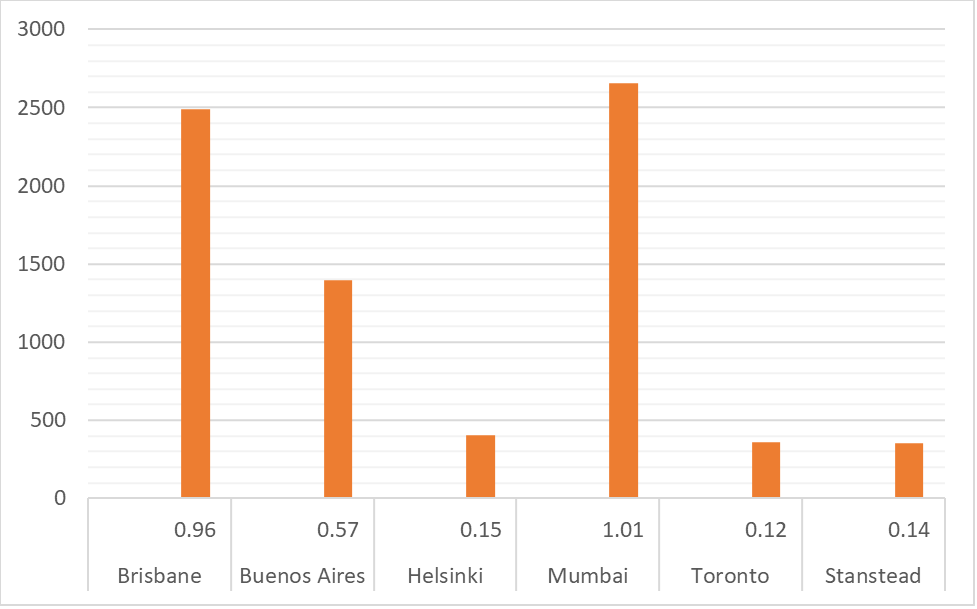 Annual emissions tCO2e if constructed in the year of modelling and grid intensity kgCO2e/kwh (B6)
Discounting future carbon intensity
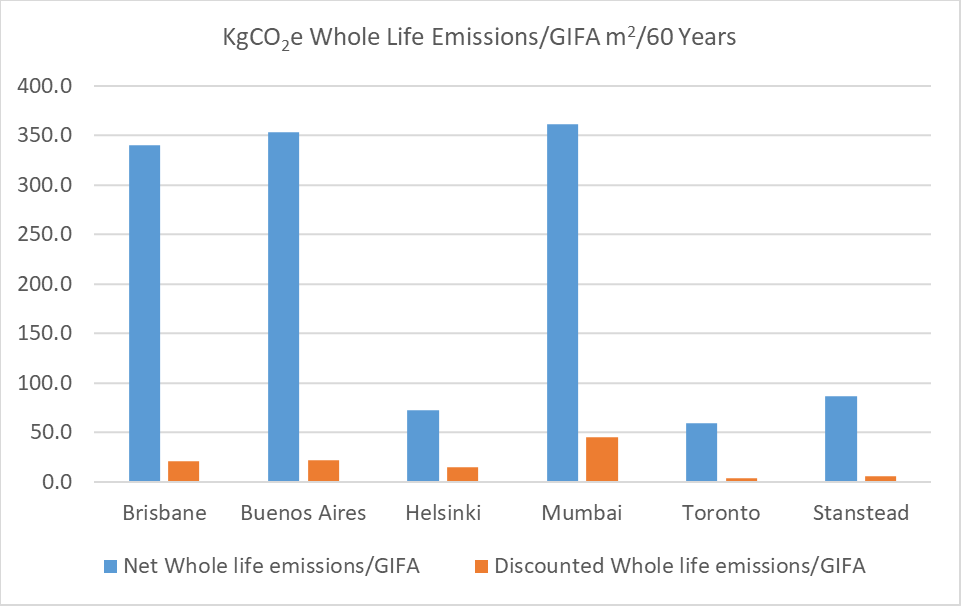 Questioning Whole Life Carbon metrics
Using GIA when considering the walkable service voids/ceilings pushes the building above UK targets for embodied impact rate
Longer reference period than true design life
Reliance on national decarbonisation targets may be a risky strategy for big corporations that have committed to zero carbon deadlines
Preference for off-grid and on-site generation seem preferable
Impact up to first cycle of services replacement
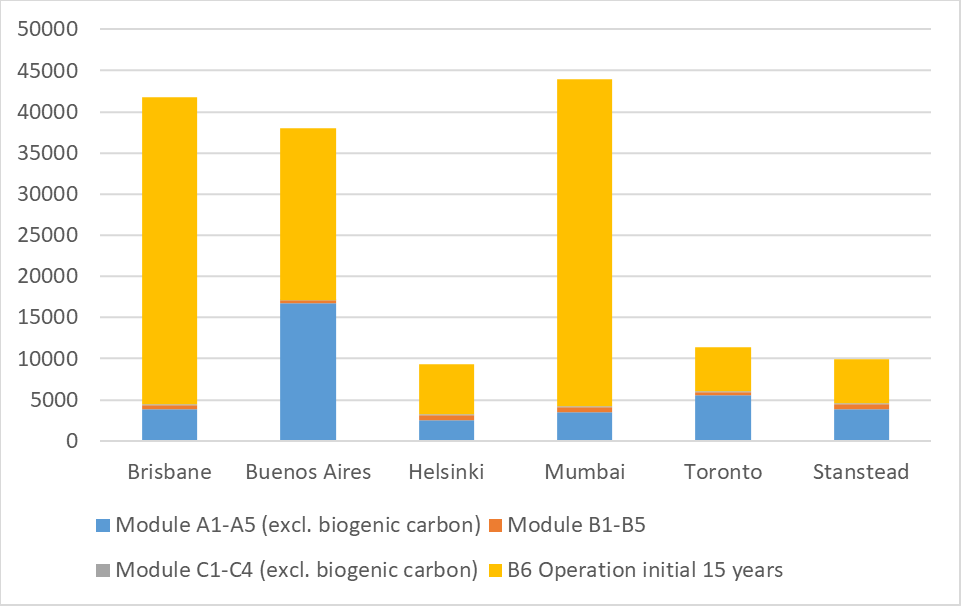 Body Text
Proportionality of embodied impacts on operation in the first 15 years (kgCO2e)
Recommendations (end user)
Prioritising savings in manufacturing processes 
Utilising parametric models and digital twins to model embodied emissions
Retaining EPD information to assess end of life decisions for materials and products when future refurbishment or demolition occurs
Particular focus on frequency of replacing services
Recommendations (end user)
1.	Scope opportunities and constraints for local decarbonisation and energy reduction adaptations  
2.	Model operational energy targets and design life with local grid emissions both with and without proposed national decarbonisation  
3.	Test frame selection impact including construction methodology (i.e. offsite)   
4.	Refine modelling with materials for the envelope, cladding and internal finishes 
5.	Engage suppliers and contractors in the EPD and fuel consumption conversation alongside procurement pathways.
Recommendations (UK construction industry)
Include LCA in procurement approach and contract documentation and adopt benchmark/target
Pay close attention to the geography of supply-chain mapping
Scope 1 and 2 emissions will be monitored closely by commercial end users
Building services must be considered carefully
Limitations
Availability of EPD in a wide construction range of materials limits accurate results for use of LCA in strategic business decisions 

The research used one software tool and its associated databases

Confidential use of a parametric model and collaboration with project design team
Conclusions
Urgency for LCA to be communicated and more EPD published

Uncertainty about the pace and effectiveness of grid decarbonisation could limit focus on embodied impact

Productivity may always precede flexibility in capital investment decisions (limiting longevity of assets)